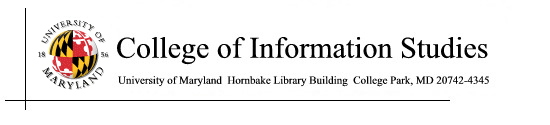 Cloud Computing
Session 35
INST 346
Technologies, Infrastructure and Architecture
Goals for Today
Cloud Computing

Analysis Team 9
Rent vs. Buy: Costs
Hardware

Software

Networking

Operations
Capabilities
Availability

Scalability

Responsiveness

Distributed

Shared

Lightweight front end
Considerations
Architectures

Service Level Agreements (SLA)

Security

Jurisdiction

Control
MapReduce Architecture (Hadoop)
(a) Map
(b) Shuffle
(c) Reduce
(k1, v1)
[k2, v2]
Shuffling

group values by: [keys]
[(k3, v3)]
map
(k2, [v2])
input
reduce
output
map
input
reduce
output
map
input
reduce
output
map
input
handles low-level details transparently
[Speaker Notes: So, let me introduce the MapReduce framework here.
MR framework provides a very simple platform to do distributed processing across multiple machines.
It requires the user to define 4 things:
The input processing unit in terms of key, value pairs
Define the map fn that will process each individual input record and produce a list of key-value pairs, possibly of diff types
[each of these pairs will be processed by a user-defined map function to produce a list of key-value pairs]
3) All the will be grouped by keys and each key with the associated list of values will be processed by a second user-defined function: the “reduce” fn
Which finally produces the o/p in list of a possibly third type of key-valuer pairs

So in general we have to define a //le processing data unit, and to decompose the process into two operations: map and reduce
And the framework will handle all the low level details transparently for us, like Scheduling, f tol, data transfer, synch, load balancing 

But in turn, we have to be very careful to control/minimize the shuffling phase as we will discuss later

The design has to minimize the shuffling
U do have to pay attention to sperabilty of map and reduce + getting the shuffling right (very easy

U have to define 4 things: specify i/p structure, map, what u suppose to sort on: u have to control the shuffling fn, and reduce
If u have to do this on disk, then there are 3 things to do

Compute partial products/results (the product stage pf the inner prod) We can do that efficiently on disk by working with this data structure (standard IR inverted index) that tells me for a term where it appears

And here is how to do that for ………. Example
and store them on disk,

2) On disk, we must sort the partial products/results so that we can now access them by pairs of document

3) then we do the final computation which is very simple: summation

We have taken the problem and reduced it to 3 steps:
1) Initial processing: Partial prod 
2) Sort on disk
3) Produce our results: summation

This is the general framework of MapReduce

A real problem that maps to MapReduce
Morph it

Requires that I define these 4 steps
Setup: Structure of i/p
Processing/ computation
Structure of intermediate
Processing 

Mapreduce handle everything: balance the date across macahines/ sorting done for me
So I save time by not having to spend time on thinking about handling those details]
Standard Indexing
(a) Map
(b) Shuffle
(c) Reduce
Shuffling

group values by: terms
tokenize
doc
combine
posting list
tokenize
doc
combine
posting list
tokenize
doc
combine
posting list
tokenize
doc
[Speaker Notes: Let me show u an example of using mapreduce
It turns out that this what we need ….


U have to compute
indexing

If u have to do this on disk, then there are 3 things to do

Compute partial products/results (the product stage pf the inner prod) We can do that efficiently on disk by working with this data structure (standard IR inverted index) that tells me for a term where it appears

And here is how to do that for ………. Example
and store them on disk,

2) On disk, we must sort the partial products/results so that we can now access them by pairs of document

3) then we do the final computation which is very simple: summation

We have taken the problem and reduced it to 3 steps:
1) Initial processing: Partial prod 
2) Sort on disk
3) Produce our results: summation

This is the general framework of MapReduce

A real problem that maps to MapReduce
Morph it

Requires that I define these 4 steps
Setup: Structure of i/p
Processing/ computation
Structure of intermediate
Processing 

Mapreduce handle everything: balance the date across macahines/ sorting done for me
So I save time by not having to spend time on thinking about handling those details]
Internet structure: network of networks
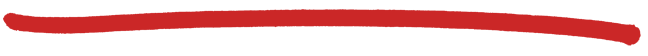 Tier 1 ISP
Tier 1 ISP
Google
IXP
IXP
IXP
Regional ISP
Regional ISP
access
ISP
access
ISP
access
ISP
access
ISP
access
ISP
access
ISP
access
ISP
access
ISP
at center: small # of well-connected large networks
“tier-1” commercial ISPs (e.g., Level 3, Sprint, AT&T, NTT), national & international coverage
content provider network (e.g., Google): private network that connects it data centers to Internet, often bypassing tier-1, regional ISPs
Content distribution networks
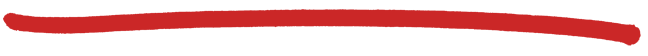 challenge: how to stream content (selected from millions of videos) to hundreds of thousands of simultaneous users?

answer: store/serve multiple copies of videos at multiple geographically distributed sites (CDN)
enter deep: push CDN servers deep into many access networks 
close to users
used by Akamai, 1700 locations
bring home: smaller number (10’s) of larger clusters in POPs near (but not within) access networks
used by Limelight
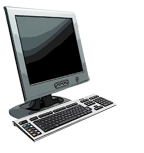 Case study: Netflix
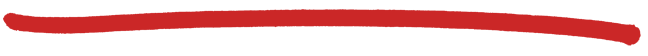 upload copies of multiple versions of video to CDN servers
CDN
server
CDN
server
CDN
server
Amazon cloud
Netflix registration,
accounting servers
3. Manifest file
returned for 
requested video
2. Bob browses
Netflix video
1
2
3
1. Bob manages      Netflix account
4. DASH streaming
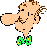